Պյութագորասի թեորեմը
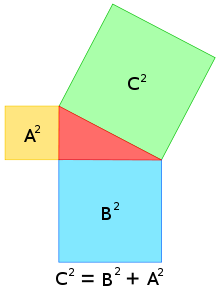 Հասմիկ Հակոբյան
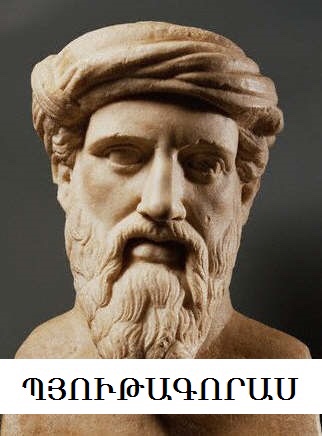 2
«Թվերի հայր»՝ Պյութագորասը ծնվել է Սամոս կղզում, Փոքր Ասիայում, երիտասարդ տարիքում, Պոլիկրատեսի դաժան կառավարությունից փախչելու նպատակով լքել է հարազատ քաղաքը, մեկնելով Հարավային Իտալիայում գտնվող Կրոտոն քաղաք։ Պյութագորասը ձեռնամուխ է եղել Կրոտոնի մշակութային կյանքի բարեփոխմանը, հորդորելով քաղաքացիներին կրթվել։ Այս մշակութային կենտրոնը առաջնորդվել է շատ խիստ օրենքներով։ Նրա դպրոցը բաց էր լինում հավասարապես տղամարդկանց և կանանց համար։ Նրանք, ովքեր միանում էին Պյութագորասի ներքին շրջանին, իրենց կոչում էին  մաթեմատիկոսներ։ Նրանք ապրում էին դպրոցում, հրաժարվում  իրենց սեփականությունից և սնվում միայն բանջարեղենային կերակրով։
Պյութագորաս Սամոսացի
մ․ թ․ ա․  586 - 490
Պյութագորասի պատվիրանները
²րա միայն այն, ինչ հետագայում չի դառնացնի քեզ ու չի ստիպի զղջալ

Øի աչքաթող արա մարմնիդ առողջությունը, սովորիր ապրել առանց պերճանքի

Մի արա երբեք այն, ինչ չգիտես, բայց սովորիր այն ամենը ինչ պետք է իմանալ

Մի փակիր աչքերդ, երբ քնել ես ուզում, քանի դեռ չես վերլուծել անցած օրվա ընթացքում կատարած բոլոր արարքներդ
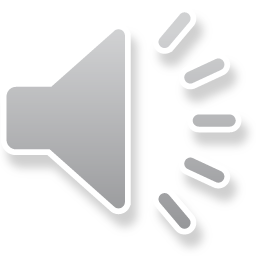 Պյութագորասի հայտնագործությունները
êÏë³Í 1-Çó ó³ÝÏ³ó³Í Ãíáí Ñ³çáñ¹³Ï³Ý  Ï»Ýï  Ãí»ñÇ          ·áõÙ³ñÁ ÇÝã-áñ µÝ³Ï³Ý ÃíÇ        ù³é³ÏáõëÇ ¿
               1=1                                       1+3+5+7+9=52 
               1+3=22                                  1+3+5+7+9+11=62 
               1+3+5=32                              1+3+5+7+9+11+13=72                    
               1+3+5+7=42                          1+3+5+7+9+11+13+15=82 

 Úáõñ³ù³ÝãÛáõñ  Ï»Ýï  ÃÇí. µ³óÇ 1-Çó  Ñ³í³ë³ñ   ¿ ÇÝã-áñ  »ñÏáõ ³ÙµáÕç     Ãí»ñÇ        ù³é³ÏáõëÇÝ»ñÇ ï³ñµ»ñáõÃÛ³ÝÁ
             3= 32 -12                                 9=52 -42           15=a2 -b2
              5=32 -22                                11=62 -52 
              7=42 - 32                               13=72 -62
Պյութագորասի թեորեմը
5
Ուղղանկյուն եռանկյան ներքնաձիգի քառակուսին
 հավասար է էջերի քառակուսիների գումարին
Թեորեմ-     Ուղղանկյուն եռանկյան ներքնաձիգի քառակուսին հավասար է էջերի քառակուսիների գումարին
6
Ապացույց-
Մեծ քառակուսու մակերեսը հավասար է
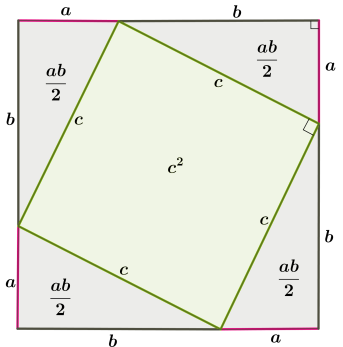 2ab
+ 2ab
Երկրաչափական իմաստը
7
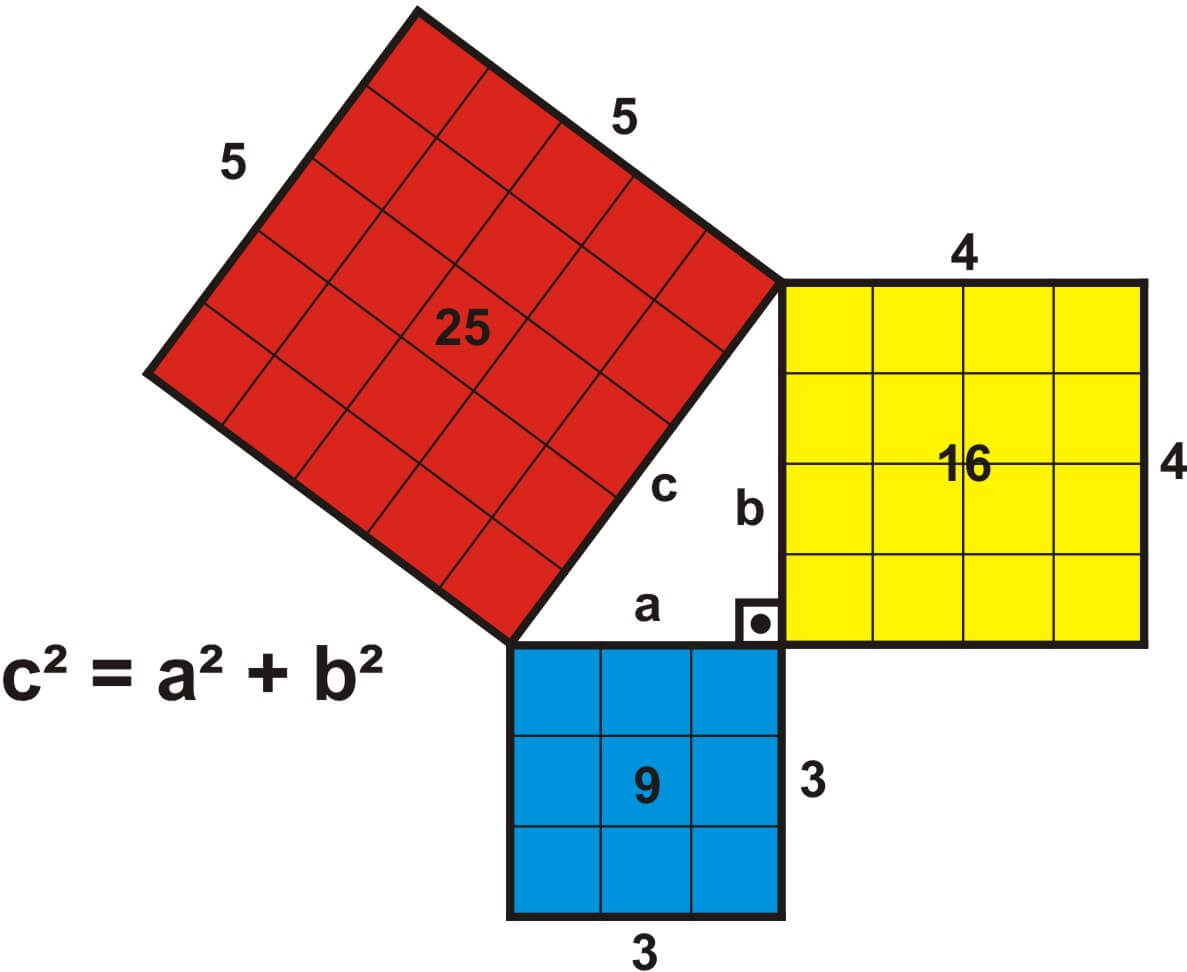 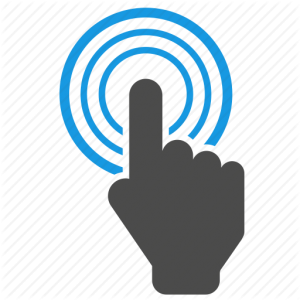 https://www.geogebra.org/m/y2QMXs8m
Փորձնական ապացույց
8
Հին Եգիպտոսում ուղիղ անկյուն  կառուցելու  համար  եգիպտացիները  
  վարվել են այսպես. պարանի վրա կատարել են  նշումներ այնպես, որ  
  դրանցով պարանը տրոհվի 12 հավասար մասերի: Այնուհետև կապելով 
  պարանի ծայրերը գետնի  վրա ձողերի օգնությամբ այն ձգել են 3,4 և 5 
  կողմերով  եռանկյան տեսքով: Այդ դեպքում 3 և 4 երկարությամբ կողմերը   
  կազմում են ուղիղ անկյուն: 
    Այդ իսկ պատճառով էլ 3, 4 և 5 5 կողմերով եռանկյանը հաճախ 
անվանում են   եգիպտական եռանկյուն:
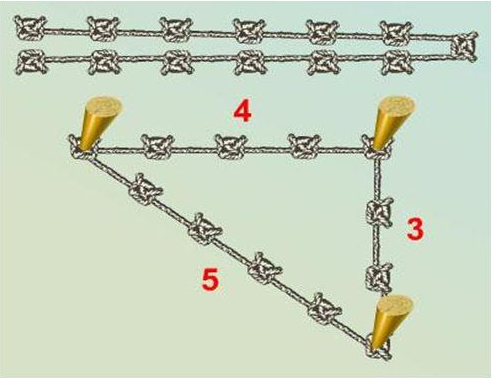 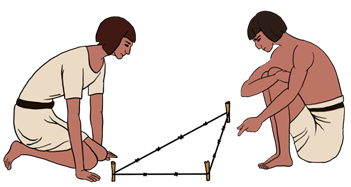 9
10
Պյութագորասի հակադարձ թեորեմը
Եթե եռանկյան մի կողմի քառակուսին հավասար է մյուս երկու կողմերի քառակուսիների գումարին, ապա այդ եռանյունը ուղղանկյուն եռանկյուն է
Պյութագորյան   եռանկյուններ
Ըստ  Պյութագորասի թեորեմի հակադարձ թեորեմի՝ 3,4 և 5 կողմերով եռանկյունը  ուղղանկյուն եռանկյուն է . 32+42=52   Ուղղանկյուն  եռանկյուն  են նաև 
5, 12, 13;
8, 15, 17;
7, 24, 25;
20, 21, 29;
21, 28, 35;
12, 35, 37;
9, 40, 41.... կողմերով  եռանկյուններից յուրաքանչյուրը:
Այսպիսի ուղղանկյուն եռանկյունները ,որոնց կողմերը արտահայտվում են ամբողջ  թվերով , անվանում են պյութագորյան եռանկյուններ:
 3,4 և 5 կողմերով եռանկյունը  հաճախ անվանում են եգիպտական եռանկյուն:
11
Գտնել c -ն
12
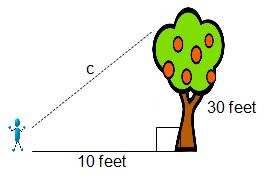 40
13
Լուծում -
Խնդիր - 370    Հավասարասրուն եռանկյան սրունքը 17 սմ է, իսկ հիմքը ՝ 16 սմ։ գտեք հիմքին տարված բարձրությունը։
14
B
Լուծում-
A
C
H
BH = 15
Պատասխան ՝  15 սմ
Մաղթում եմ հաջողություն
Տնային հանձնարարություն
Կետ  47 
Խնդիր՝ 366  բ, դ        367 ա,  գ, դ   369  ա, գ